Figure 4. Immunolabeling experiments of nesprin-1, emerin and lamin A/C in control and patient fibroblasts. Cultures of ...
Hum Mol Genet, Volume 18, Issue 18, 15 September 2009, Pages 3462–3469, https://doi.org/10.1093/hmg/ddp290
The content of this slide may be subject to copyright: please see the slide notes for details.
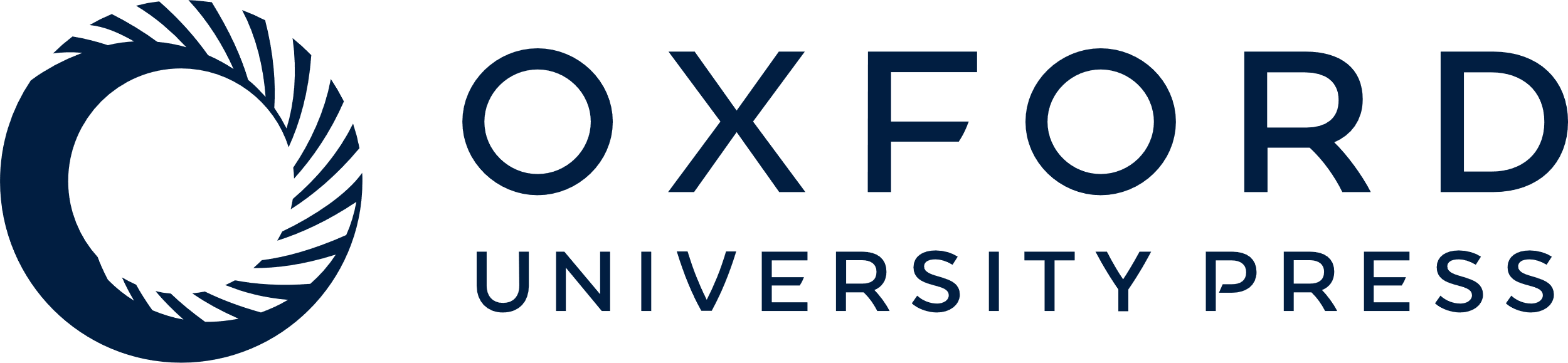 [Speaker Notes: Figure 4. Immunolabeling experiments of nesprin-1, emerin and lamin A/C in control and patient fibroblasts. Cultures of fibroblasts derived from control (A–A″, C–C″, E–E″) and patients (B–B″, D–D″, F–F″) were immunolabeled using anti-nesprin-1 (A′, B′, AN1), emerin (C′, D′, MANEM5-8A1) or lamin A/C (E′, F′, MANLAC1-4A7) antibodies. Nuclei were stained with Dapi (A–F). (A″–F″) are merged images. Note the lack of nesprin-1 immunolabeling in patient (B′) when compared with control (A′). In contrast, no difference in either emerin or lamin A/C immunolabeling is found between control and patient. Scale bar: 100 µm.


Unless provided in the caption above, the following copyright applies to the content of this slide: © The Author 2009. Published by Oxford University Press. All rights reserved. For Permissions, please email: journals.permissions@oxfordjournals.org]